TRƯỜNG THPT THỦ THIÊMTổ: Lịch SửChủ đề: TÂY ÂU TRUNG ĐẠI(Thế kỷ V - XIV) 2 tiết
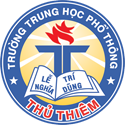 Thực hiện & Biên soạn: Nguyễn Hoa Mai
Hình thức học: Sơ Đồ Tư Duy

Thủ Thiêm, ngày 03 tháng 11 năm 2018
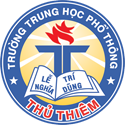 SƠ ĐỒ TƯ DUY
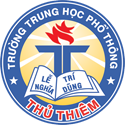 SƠ ĐỒ TƯ DUY
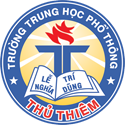 HÌNH THÀNH CHẾ ĐỘ PHONG KIẾN
Từ thế kỷ thứ III đến thế kỷ thứ V, đế quốc Rô – ma khủng hoảng => diệt vong.
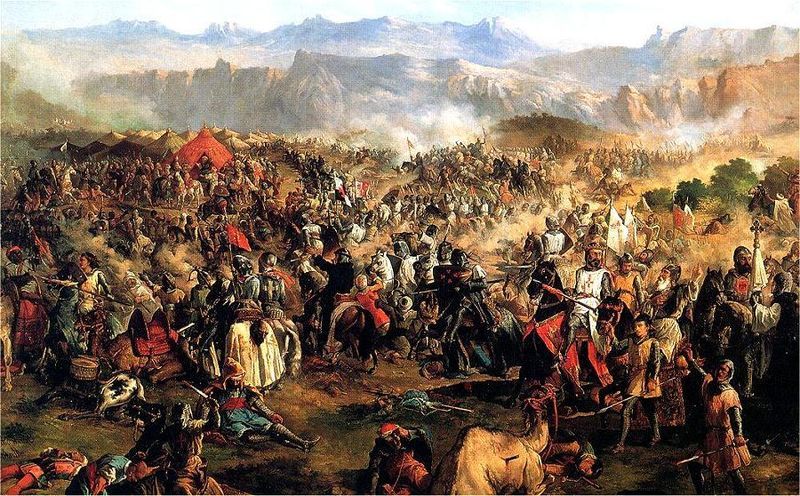 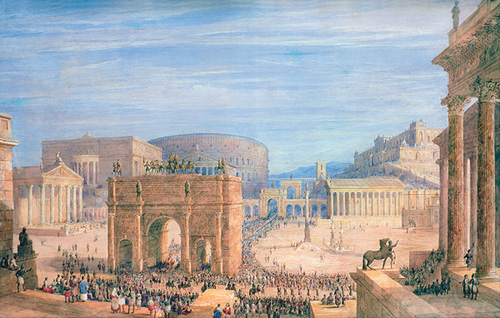 Người Giecman tấn công
Đế quốc Rô-ma bị diệt vong
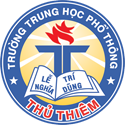 HÌNH THÀNH CHẾ ĐỘ PHONG KIẾN
Người Giecman thành lập nhiều vương quốc mới => quí tộc vũ sĩ (Vua, quan)
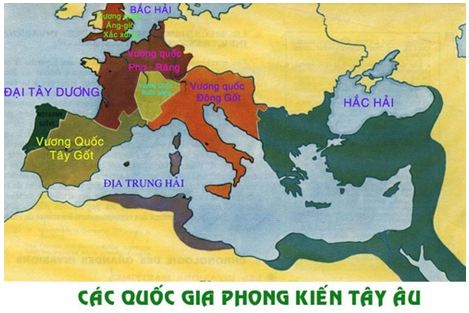 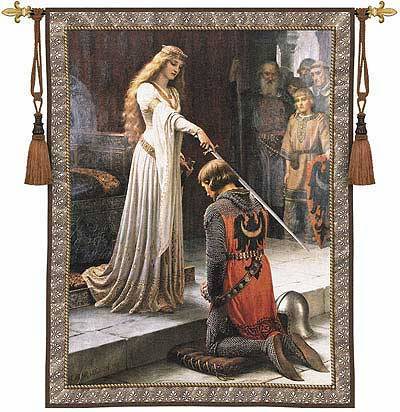 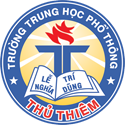 HÌNH THÀNH CHẾ ĐỘ PHONG KIẾN
Người Giecman tiếp thu Kito giáo => Quí tộc  tăng lữ
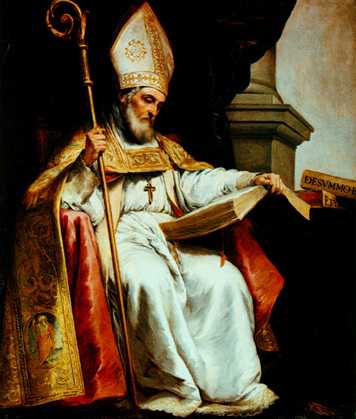 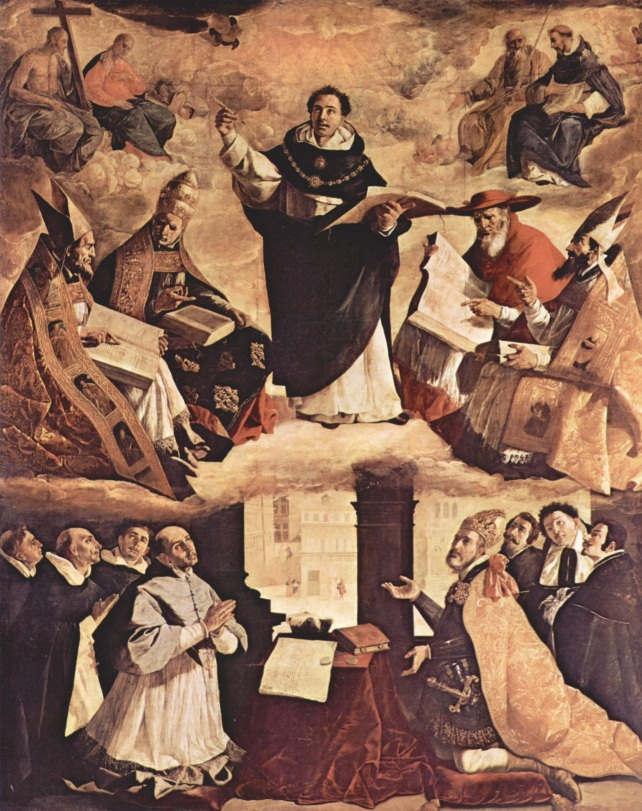 Đức giáo hoàng
Giới tăng lữ
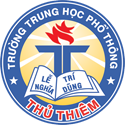 HÌNH THÀNH CHẾ ĐỘ PHONG KIẾN
Quan hệ sản xuất phong kiến hình thành => Lãnh chúa – nông nô
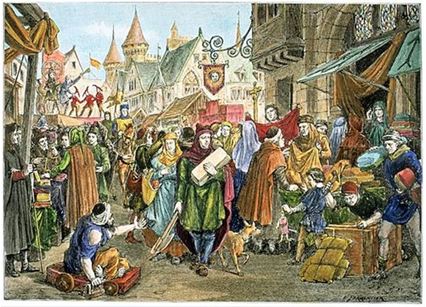 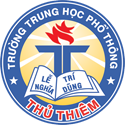 HÌNH THÀNH CHẾ ĐỘ PHONG KIẾN
Lãnh địa phong kiến => Đơn vị chính trị, kinh tế chế độ phong kiến phân quyền.
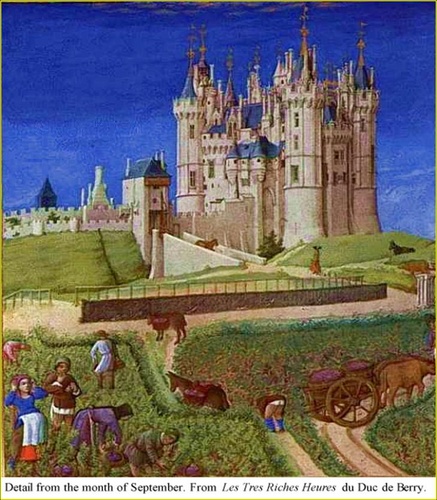 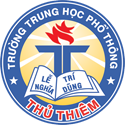 HÌNH THÀNH CHẾ ĐỘ PHONG KIẾN
Chính trị: Lãnh chúa là vua của lãnh địa có quân đội, luật pháp, tòa án, thuế, tiền tệ… riêng
Kinh tế: Đóng kín tự cấp, tực túc
Xã hội: 
	Nông nô: Lệ thuộc lãnh chúa
	Lãnh chúa: sống xa hoa dựa trên bóc lột nông nô
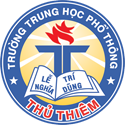 HÌNH THÀNH CHẾ ĐỘ PHONG KIẾN
Sự xa hoa của quý tộc
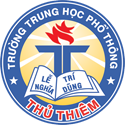 HÌNH THÀNH CHẾ ĐỘ PHONG KIẾN
Nông nô
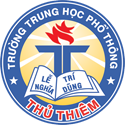 Phát triển chế độ phong kiến
Thành thị: Kinh tế hàng hóa, sản xuất, buôn bán trao đổi phát triển.
=> Trở thành trung tâm thương mại
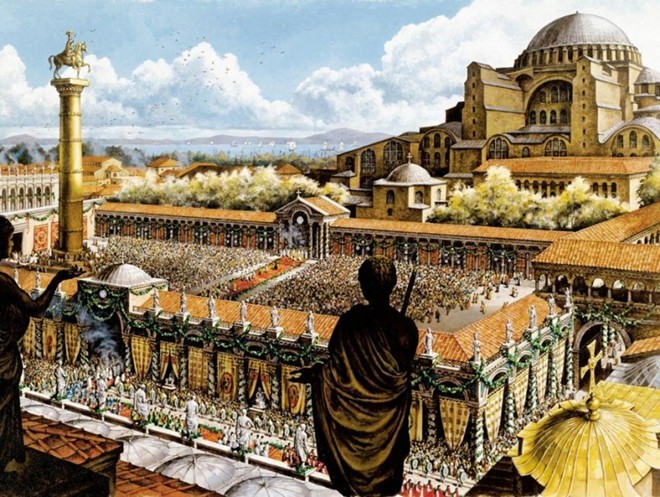 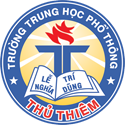 Phát triển chế độ phong kiến
Vai trò của Thành thị: Phá vỡ kinh tế tự nhiên, tạo điều kiện kinh tế hàng hóa phát triển 
Xóa bỏ chế độ phân quyền, phát triển tự do.
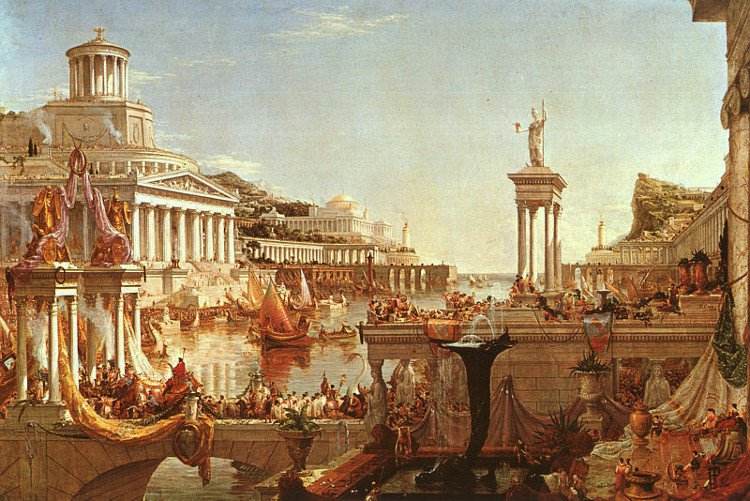 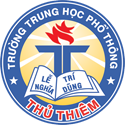 Phát kiến địa lý
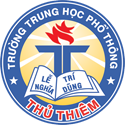 Nguyên nhân
Sản xuất phát triển => nhu cầu về hương liệu, vàng bạc, thị trường.
Con đường mới giao lưu, buôn bán (Tây Á và Địa Trung Hải)
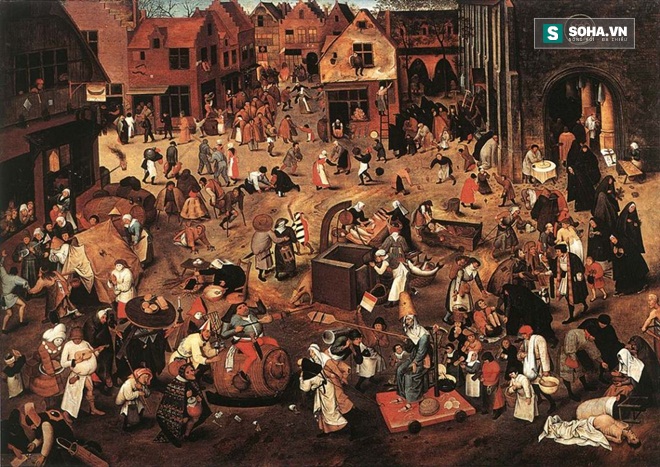 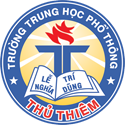 Nguyên nhân
Khoa học kỹ thuật hàng hải phát triển
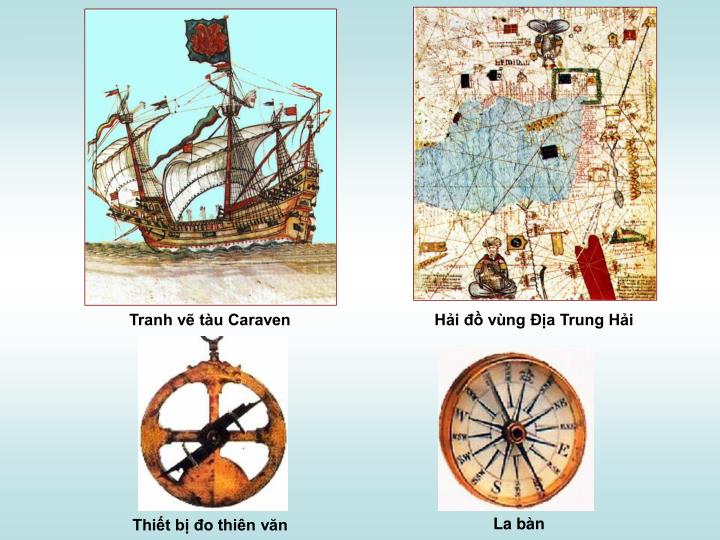 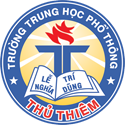 Phát kiến
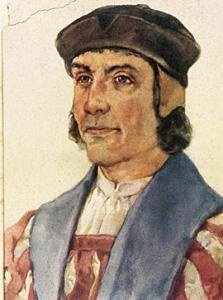 Mủi Hảo Vọng (1487)
Bartolomeu Dias
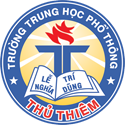 Phát kiến
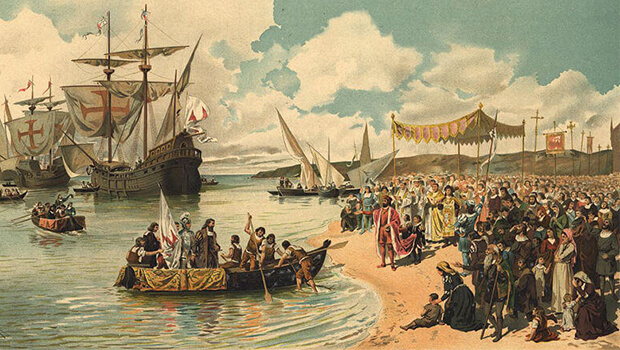 Vasco Da Gama đến Ấn Độ
Vasco Da Gama
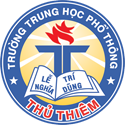 Phát kiến
Christopher Columbus và Châu Mỹ
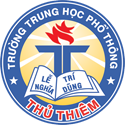 Phát kiến
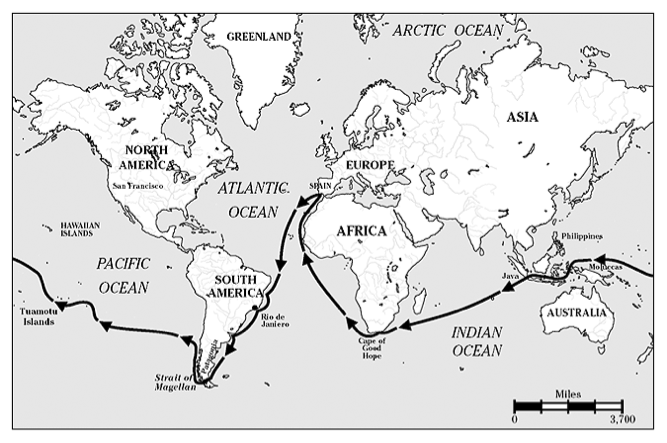 Magellan
Lược đồ vòng quanh thế giới bằng đường biển của Magellan
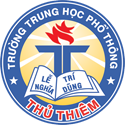 Hệ quả
Tìm ra con đường mới, dân tộc mới => thị trường thế giới mở rộng 
Đẩy nhanh sự tan rã của chế độ phong kiến => chủ nghĩa tư bản ra đời
Cướp bóc thuộc địa và buôn bán nô lệ.
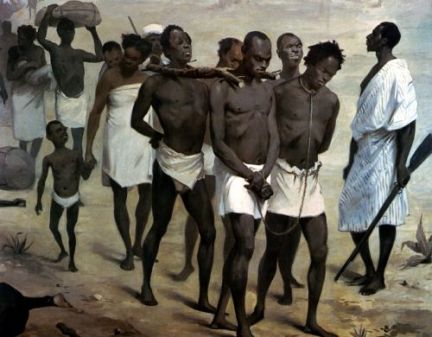 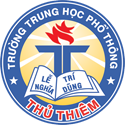 Phong trào Văn hóa Phục hưng
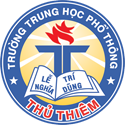 Nguyên nhân
Giai cấp tư sản có thế lực kinh tế, chưa có địa vị xã hội.
Tư tưởng lỗi thời phong kiến kìm hãm sự phát triển của giai cấp tư sản.
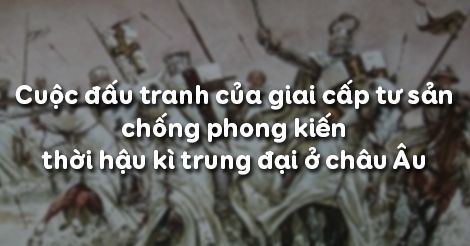 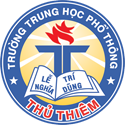 Nội dung
Khôi phục tinh hoa văn hóa cổ đại Hy Lạp, Rô – ma
Xây dựng nền văn hóa mới đề cao giá trị con người => quyền tự do cá nhân, coi trọng khoa học, kỹ thuật.
Sự phát triển về hội họa.
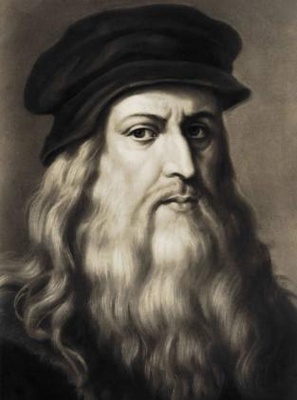 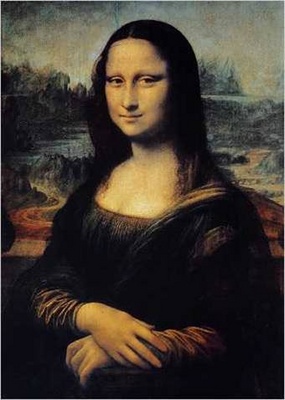 Leonardo Da Vinci
Mona Lisa
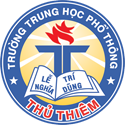 Nội dung
Sự phát triển về văn học.
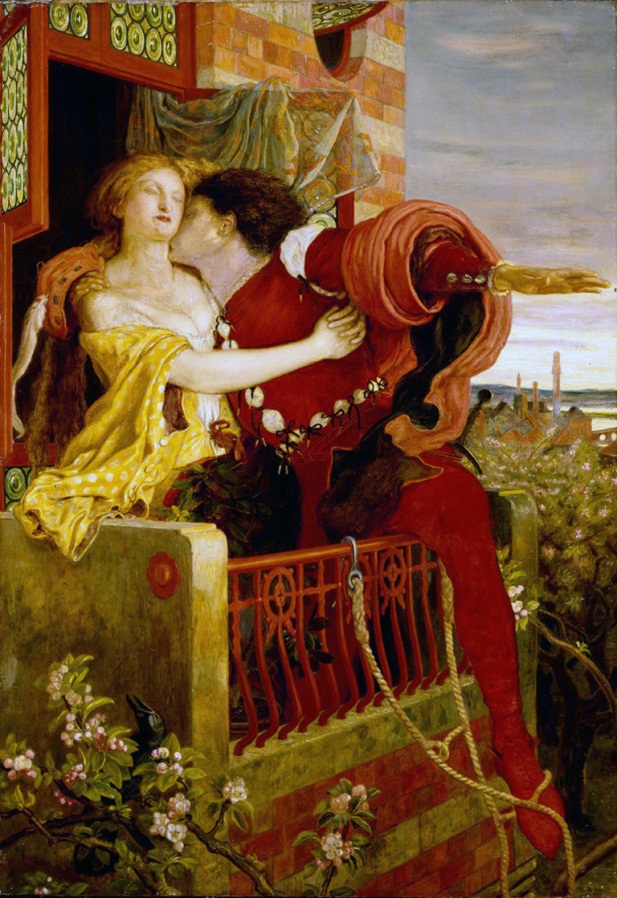 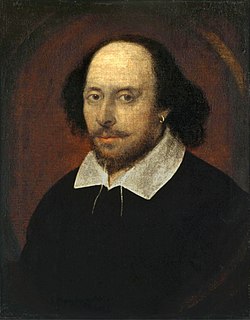 William Shakespeare
Tác phẩm Romeo & Juliet
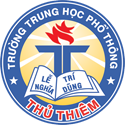 Ý nghĩa
Lên án giáo hội Ki-tô, tấn công trật tự phong kiến, đề cao tự do, xây dựng thế giới quan tiến bộ.
Là cuộc đấu tranh của giai cấp tư sản chống chế độ phong kiến trên mặt trận văn hóa, tư tưởng.
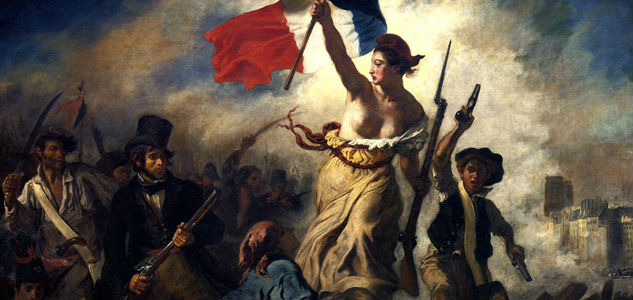